資料　２
大阪府における医療的ケア児者支援のための取組（地域生活支援課①）
医療型短期入所整備促進事業（平成26年度～）
※令和２年度から医療型短期入所支援強化事業に名称変更
   ◆人工呼吸器管理等高度な医療的ケアが必要な重症心身障がい児者の受入が可能な
　　短期入所事業所が府内にはまだまだ少ない状況



 
【事業の概要】
　 医療機関において高度な医療的ケアが必要な重症心身障がい児者を短期入所で受け入れた
　場合に、経費の一部を助成する。

　事業主体：大阪府（28年度より、大阪市民・堺市民の利用についても対象）
　助成事業所：医療機関が実施する医療型短期入所事業所（空床利用型のみ）
　　　　　　  ※大阪市民・堺市民の利用については当該市を通じて補助
　助成額：１日あたり 10,300円を上限
　実績（令和元年度）※( )内はうち政令市
　登録者数：356人（190）、延べ利用者数：726人（436）、述べ利用日数：4,311日（2,736）
二次医療圏域ごとに、医療型短期入所事業所の整備を目指す
－１－
大阪府における医療的ケア児者支援のための取組（地域生活支援課②）
令和元年度
令和２年度
医療的ケア児等
　コーディネーター養成研修実施
　コーディネーター研修修了者33名
　支援者研修修了者　128名



研修修了者を対象に、受講対象者の推薦市町村に修了者のコーディネーターの配置状況調査
  ・コーディネーターの配置状況
  ・コーディネーターの活動状況


医療的ケア児等コーディネーター
　　　　　　　の役割等検討
・個別支援におけるコーディネーター機能
・協議の場におけるコーディネーター機能

　相談支援専門員、保健師、訪問看護師等
医療的ケア児等コーディネーター養成研修等
　　　　　　医療的ケア児等総合支援事業（都道府県地域生活支援促進事業）
　　　　　　　　　　　　　　　　　
　令和２年度　医療的ケア児等コーディネーター養成研修　
　　　　　　　　講義２日 　９月14日・18日　会場にて実施
　　　　　　　　　　　　　 　（10月6日から20日　Web配信にて実施）
　　　　　　　　演習２日　10月28日・29日　会場にて実施
　　　　　　　　　　　　　　　　　　　　　　　定員40名　　申込み18名
　
　令和２年度　 医療的ケア児等支援者養成研修　
　　　　　　　　講義２日　10月６日から20日Web配信にて実施　　
　　　　　　　　　　　　　　　　　　　　　　　　定員120名　申込み136名
　
　令和元年度、令和２年度　コーディネーター養成研修にて、
　　　　41市町村（大阪市堺市を除く）中、28市町より研修受講


医療的ケア児等コーディネーターの配置・活動状況調査
　令和２年10月、大阪府内市町村に対して、医療的ケア児等コー　ディネーターの配置状況及び活動状況、今後のニーズに関するアンケートを依頼し、現在調査中。
－2－
大阪府における医療的ケア児者支援のための取組（地域生活支援課③）
障がい児等療育支援事業 （重症心身障がい児支援）
事業目的
重症心身障がい児を受け入れている通所事業所（医療型児童発達支援センター、主として重症心身障がい児を支援する児童発達支援事業所、放課後等デイサービス等）を対象に、支援技術の向上を図る。 
新規に受け入れを検討している事業所等に対し、支援のノウハウを提供することで、重症心身障がい児を支援する事業所の設置促進を図る。
取組内容
重症心身障がい児の支援については、福祉的な支援スキル、医療的な支援スキルの両側面が求められるため、①福祉的な面からの機関支援（全職種対象）、②医療的な面からの機関支援（看護師等医療従事者対象）の二側面から事業を実施する。
① 福祉的な面（全職種対象）
　H30年度に支援ツール（支援現場での介助姿勢や遊びの支援の実践について技法や事例、Q&Aを示したもの）を作成。R元年度以降、支援ツールを活用した機関支援（全体研修会、専門相談会、事例検討会、見学・実習、相談への助言）を実施。
　　　【R元年度実績】 全体研修会、専門相談会を実施し、延べ19事業所28名が参加。
　　　　（事例検討会、体験会の実施も予定していたが、新型コロナウイルス感染拡大防止のため中止）
② 医療的な面（看護師等医療従事者対象）
　看護師等医療従事者は各事業所で単独配置であることが多く、助言指導が不足している状況にある。H30年、R元年度に事業所の医療従事者へのヒアリングやアンケートを実施。得られた意見を元に、機関支援（全体研修会、専門相談会、事例検討会、見学・実習、相談への助言）を実施。
　　　【R元年度実績】 全体研修会、事例検討会、専門相談会を実施し、延べ41事業所67名が参加。
－3－
大阪府における医療的ケア児者支援のための取組（生活基盤推進課）
■　喀痰吸引等の制度について

　喀痰吸引、経管栄養（以下喀痰吸引等）は原則として医行為として整理されています。

医療の資格をもたない介護福祉士や介護職員等がこれらの行為を行うことは法的に禁じられている一方、医療的ケアを必要とする高齢者、障がい児者を支援するなかで、介護職員等による喀痰吸引等は当面のやむを得ない措置として一定の要件の下に運用されていました（実質的違法性阻却）。
　将来にわたってより安全な提供を行えるよう「社会福祉士及び介護福祉士法」が改正され、平成２４年４月１日より、一定の研修課程を修了した介護福祉士及び介護職員等は、都道府県に届出を行うことにより、医師の指示、看護師等との連携の下で喀痰吸引等を実施することができるようになりました。 

実施することができるようになった医行為
①口腔内の喀痰吸引　　　②鼻腔内の喀痰吸引　　　③気管カニューレ内部の喀痰吸引
④胃ろう又は腸ろうによる経管栄養　　　⑤経鼻経管栄養
■　大阪府（都道府県）への届出について
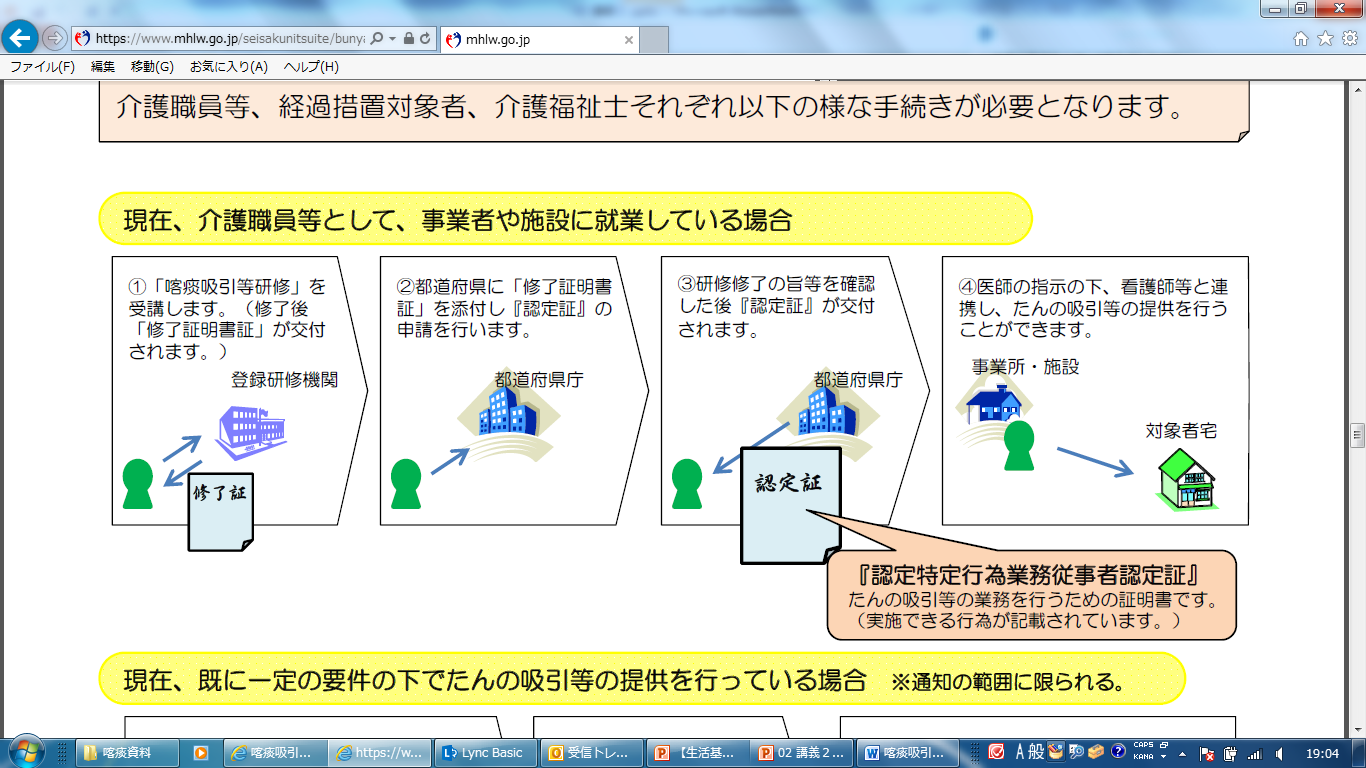 ※平成23年11月厚生労働省資料より
登録研修機関・
事業所についてはHPで周知しています。
－４－
大阪府における医療的ケア児者支援のための取組（子育て支援課）
医療的ケア児支援のための取組概要（福祉：子ども）
大阪府
なお、市町村の独自事業を含めると、11市町、17施設で医療的ケア児21人を受入
　（R元年度実績）　　　　　　　　　　　　　　　　　　　　　　　　　　　　　※政令市・中核市は除く。
－５－
大阪府における医療的ケア児者支援のための取組（地域保健課）
医療的ケア児の支援実数の変化
■障がい・難病児等療養支援体制整備事業

〇府保健所を拠点として、本人・家族等に対し、訪問、専門職相談（医師・理学療法士・作業療法士・心理判定員等）、療育相談、学習・交流会等を実施。
※H27年1月1日より、小児慢性特定疾病児童等自立支援事業

〇医療・保健・福祉・教育等関係各機関の役割を整理、明確化した「小児在宅支援地域連携シート（府基本版）」の活用

〇小児のかかりつけ医育成事業　（H26～28年度）
ナーシングベビーによる研修会
〇小児かかりつけ医確保事業
　（H29～R1年度）　
ナーシングベビーによる医療技術研修
同行訪問研修
○小児在宅医診療促進事業
ナーシングベビーによる医療技術研修
地域関係機関実践報告等
令和元年度　医療的ケア児の支援状況
－6－
大阪府における医療的ケア児者支援のための取組（支援教育課①）
大阪府の小・中学校における医療的ケア
医療的ケア児在籍者数の推移
　　　　　　　　（文部科学省調査より）
内
訳
－7－
大阪府における医療的ケア児者支援のための取組み（支援教育課②）
府立支援学校における医療的ケア
府立支援学校における医療的ケア児数、
医療的ケア実施行為数及び学校看護師配置数
文部科学省「学校における医療的ケアに関する実態調査」
＊令和元年度に調査項目の変更あり
－8－
大阪府における医療的ケア児者支援のための取組（高等学校課）
大阪府立高等学校における医療的ケア（看護師の配置状況）
〈看護師配置状況の推移〉
　　　　　　　　　　　　　　　　　　　　
　　　　　　　　　　　　　　　　　　　　・平成23年度より配置可能と
　　　　　　　　　　　　　　　　　　　　　なった
　　　　　　　　　　　　　　　　　　　　・配置校数は平成2６年度より
　　　　　　　　　　　　　　　　　　　　　２～５校で推移
　　　　　　　　　　　　　　　　　　　　・各学校へは複数配置を推奨


〈医療的ケアの内容〉
・たんの吸引・胃ろうによる水分補給及び経管栄養注入　等

〈課題〉
・看護師の確保
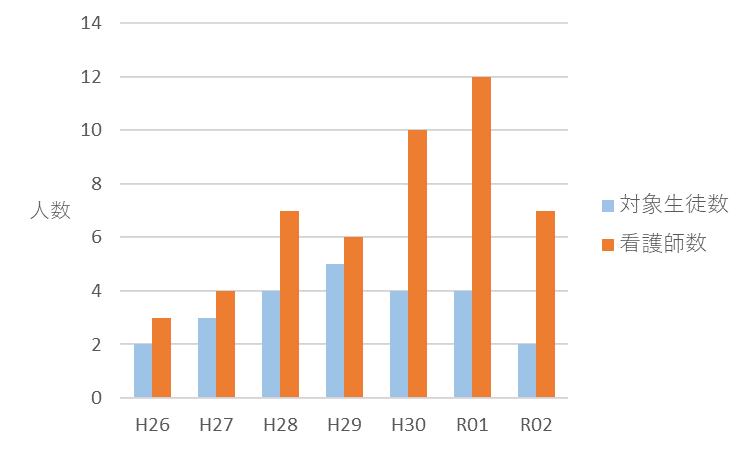 －9－